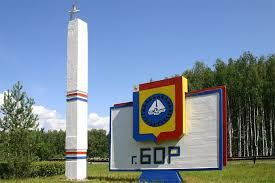 Фото выставка «Город в котором я живу»
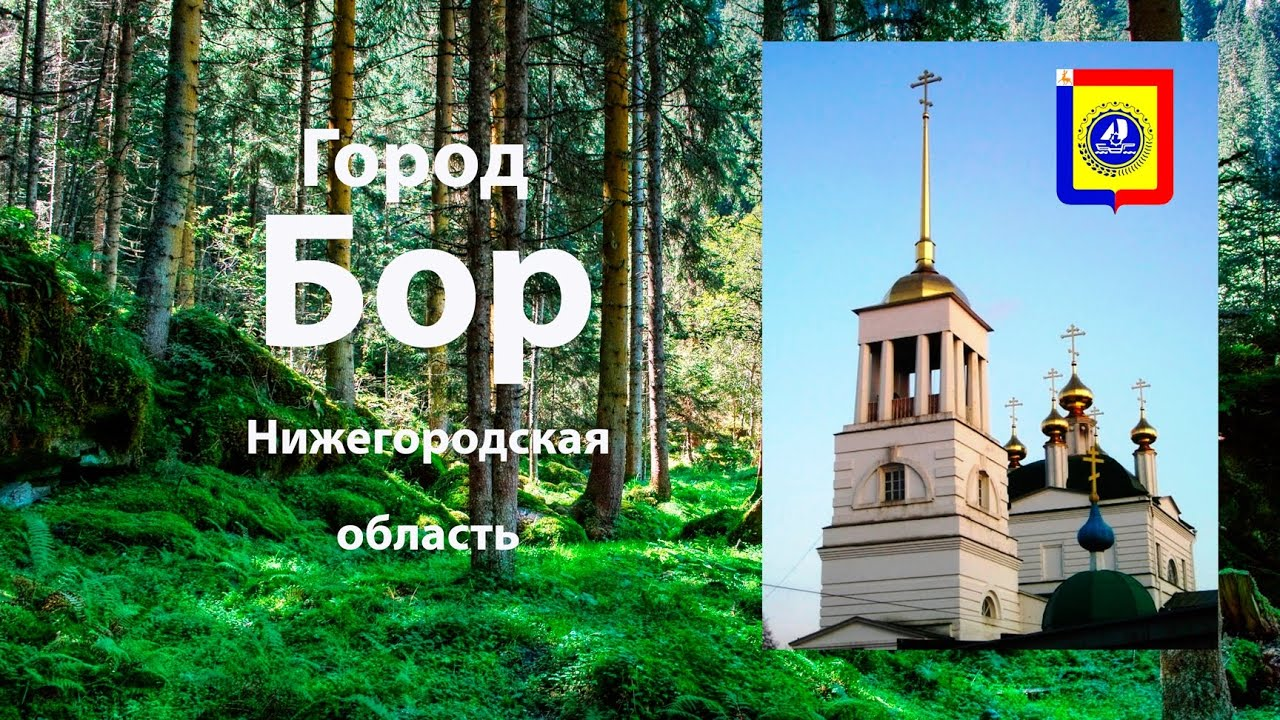 Разновозрастная группа
МОХОВЫЕ ГОРЫ
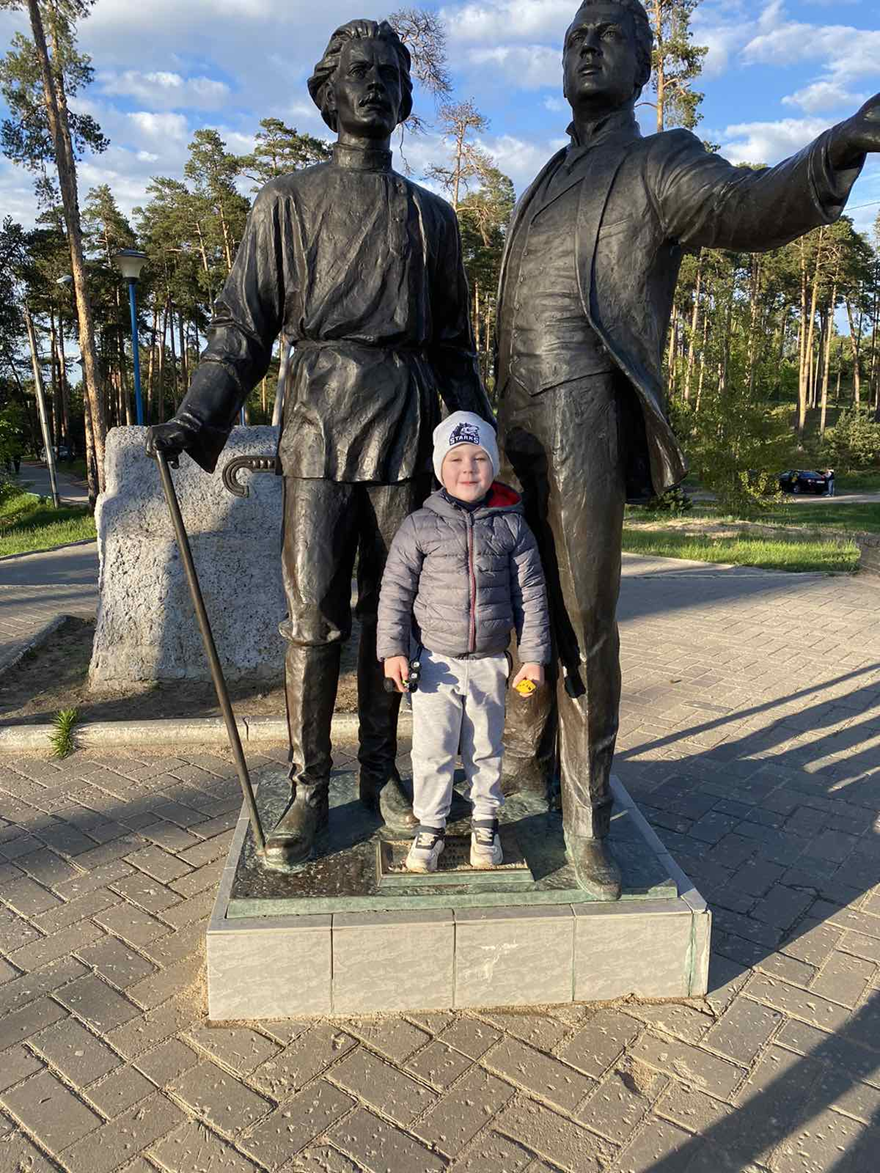 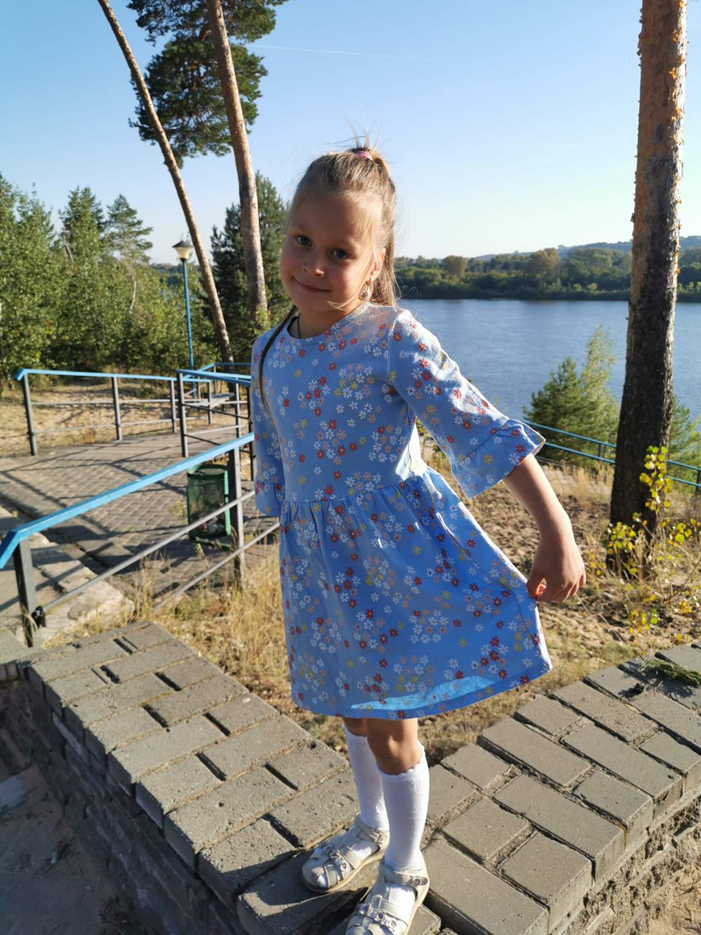 ПАРК 70 ЛЕТ ПОБЕДЫ
МУЗЕЙ БОЕВОЙ ТЕХНИКИ
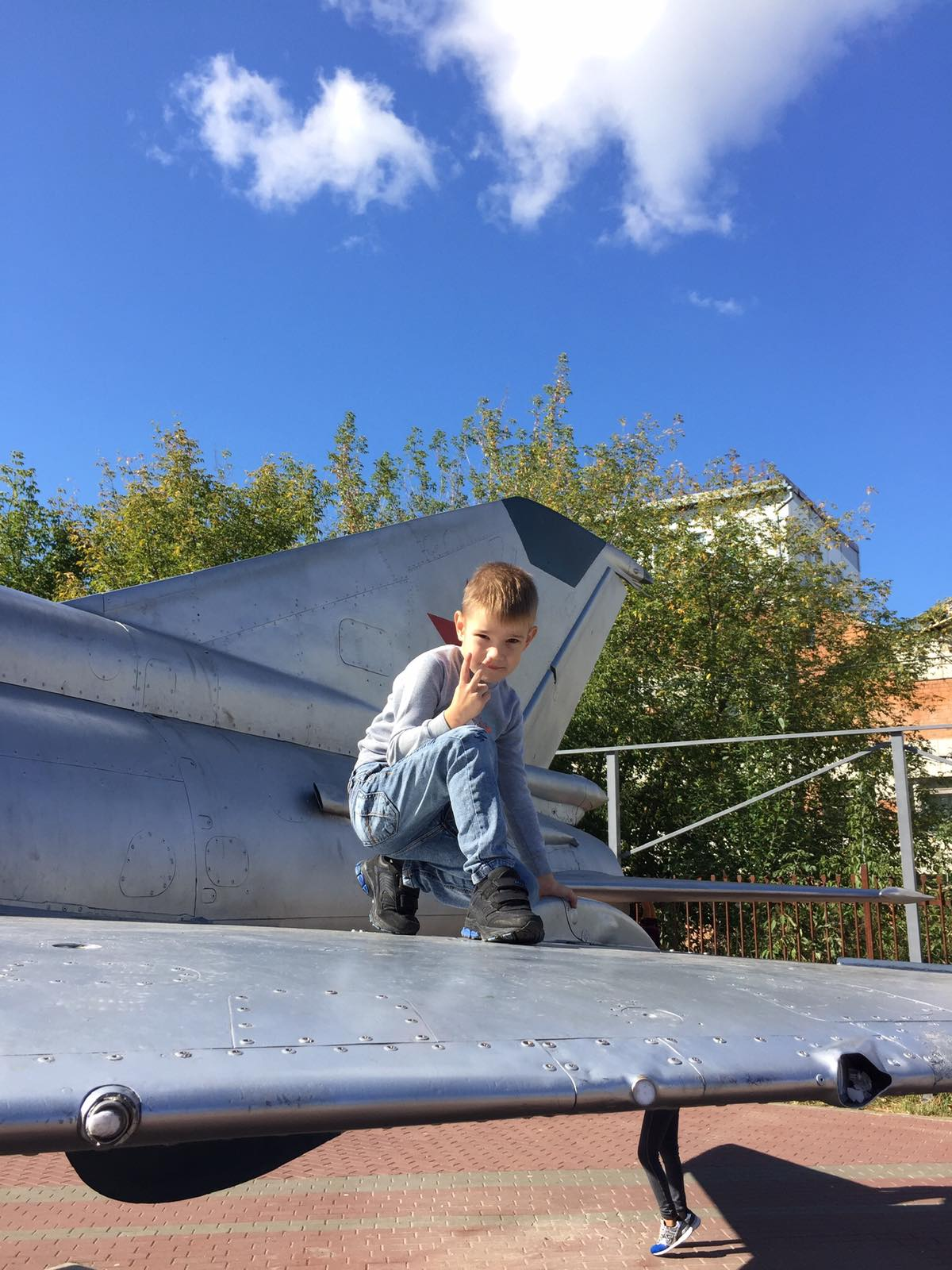 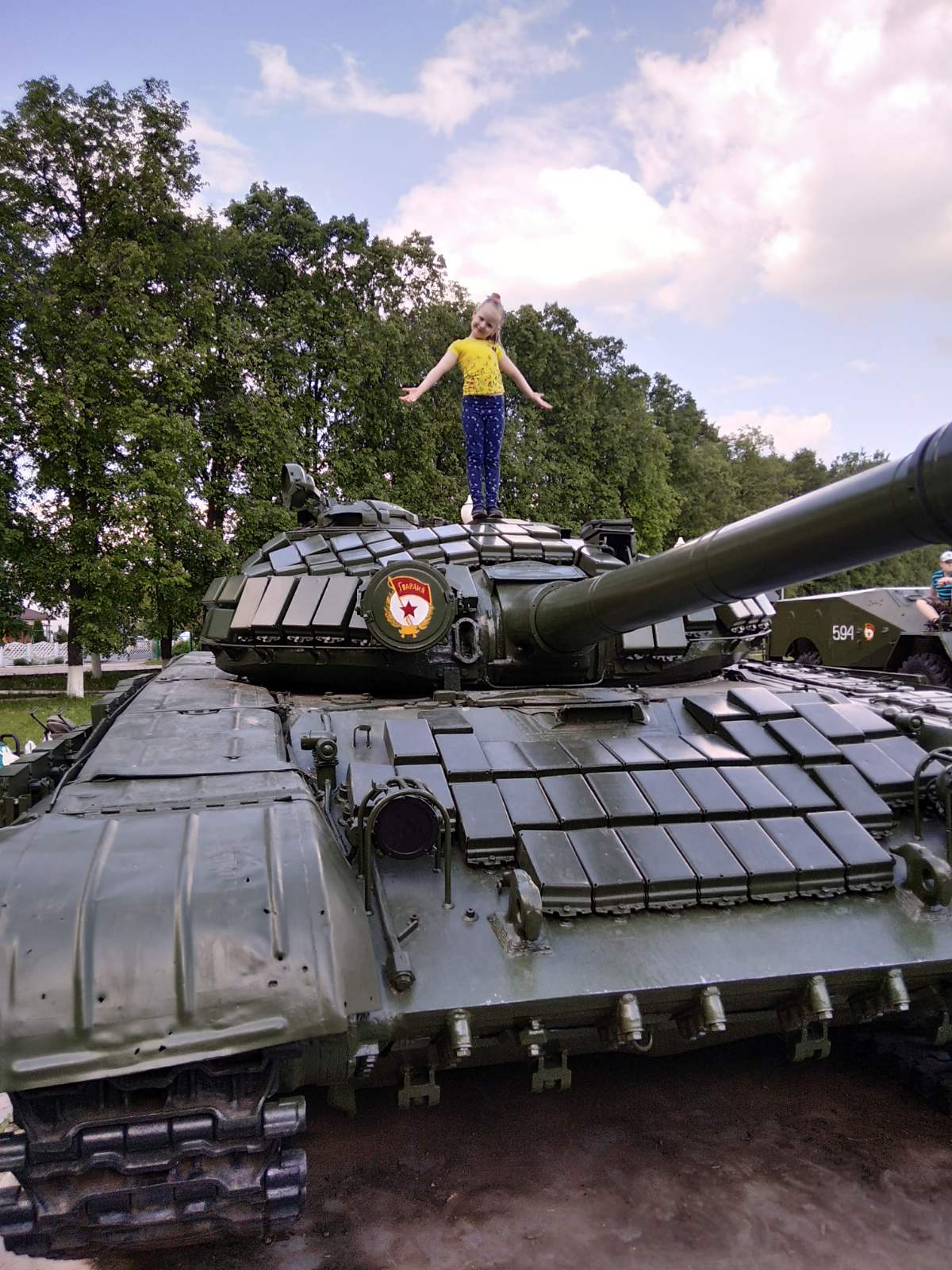 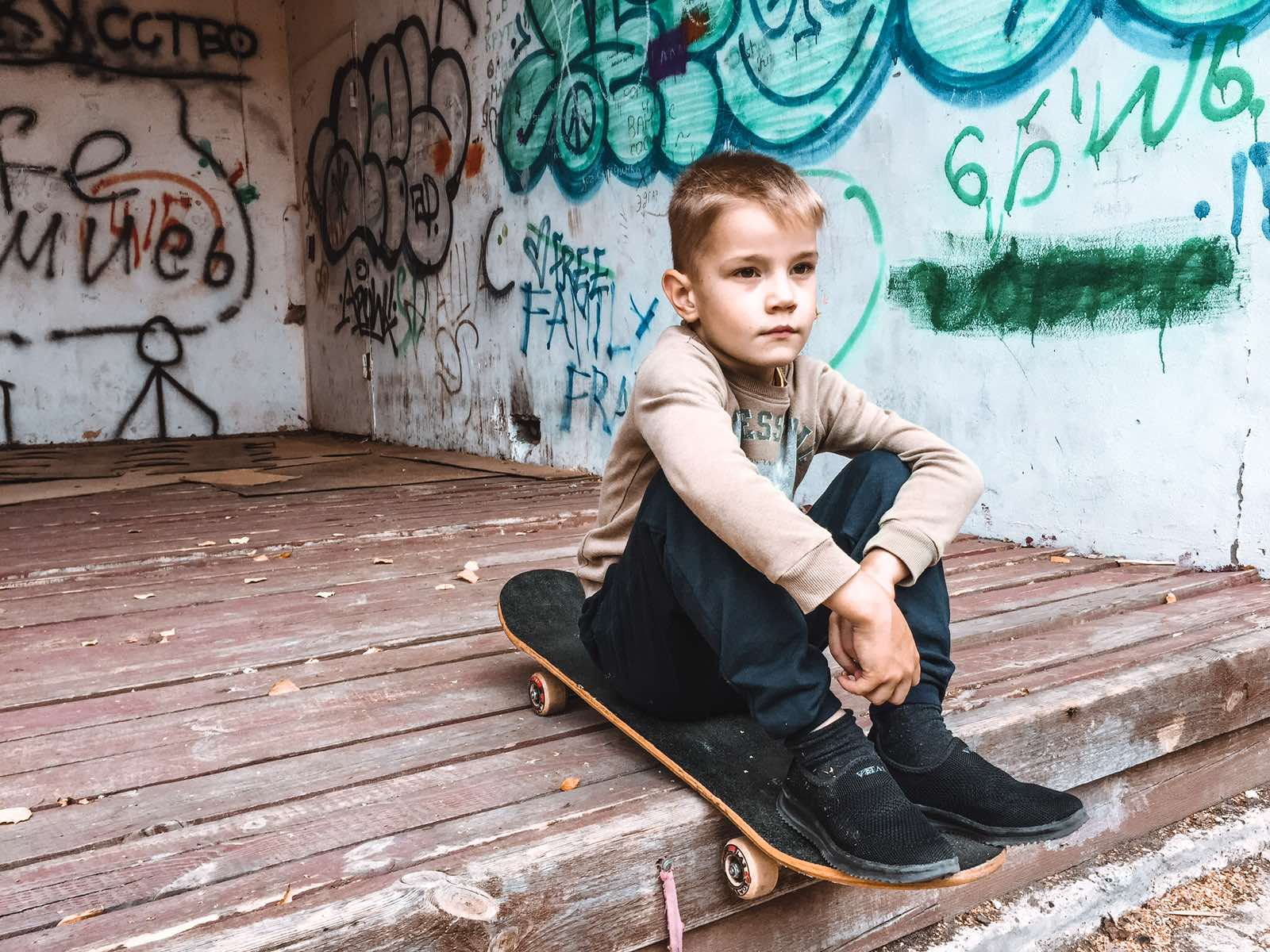 ПАРК КУЛЬТУРЫ И ОТДЫХА
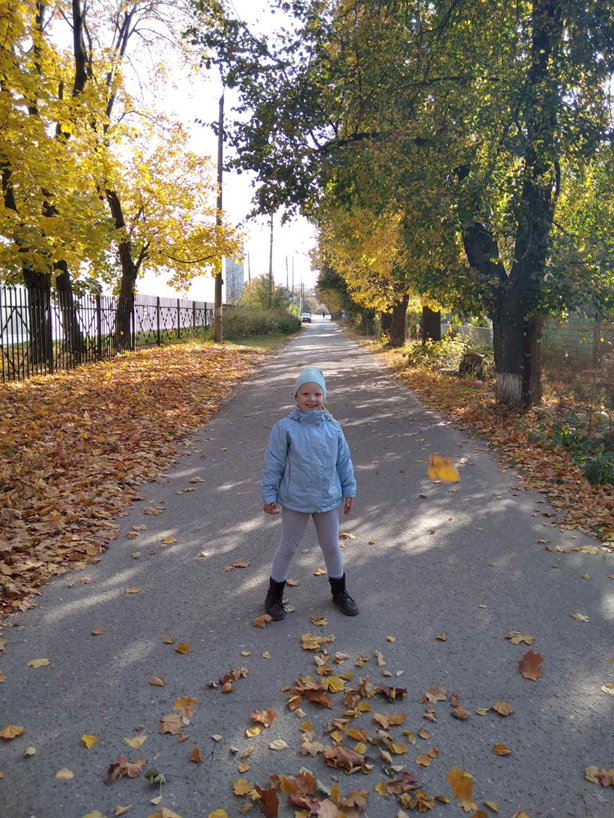 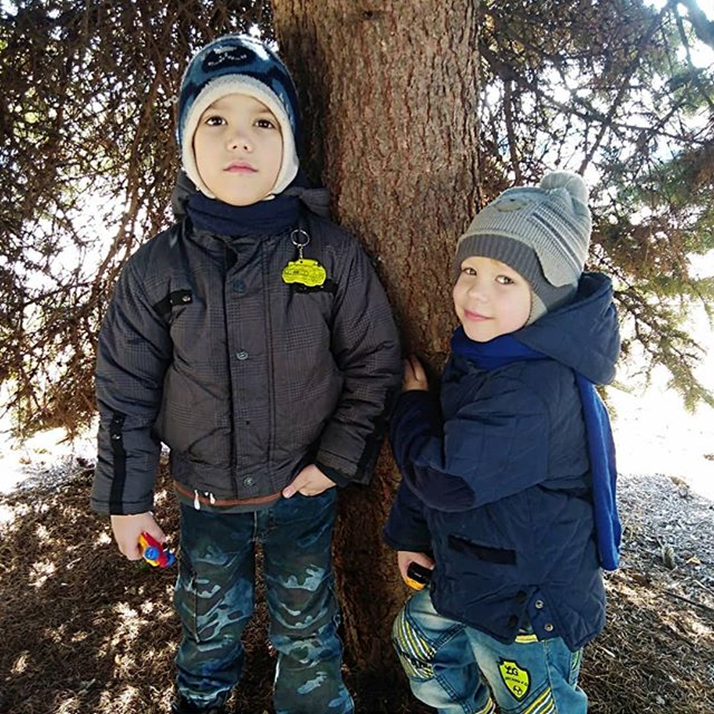 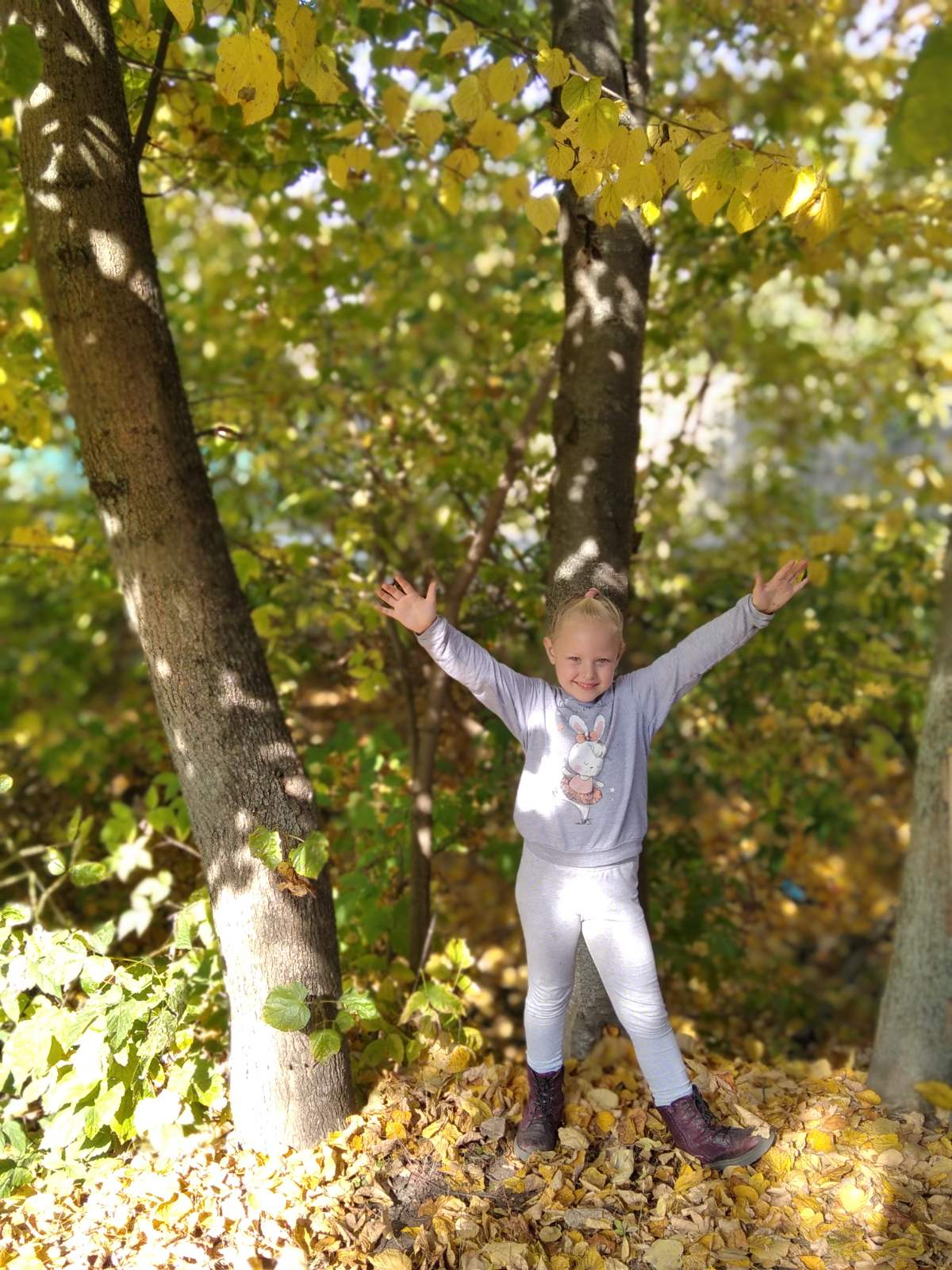 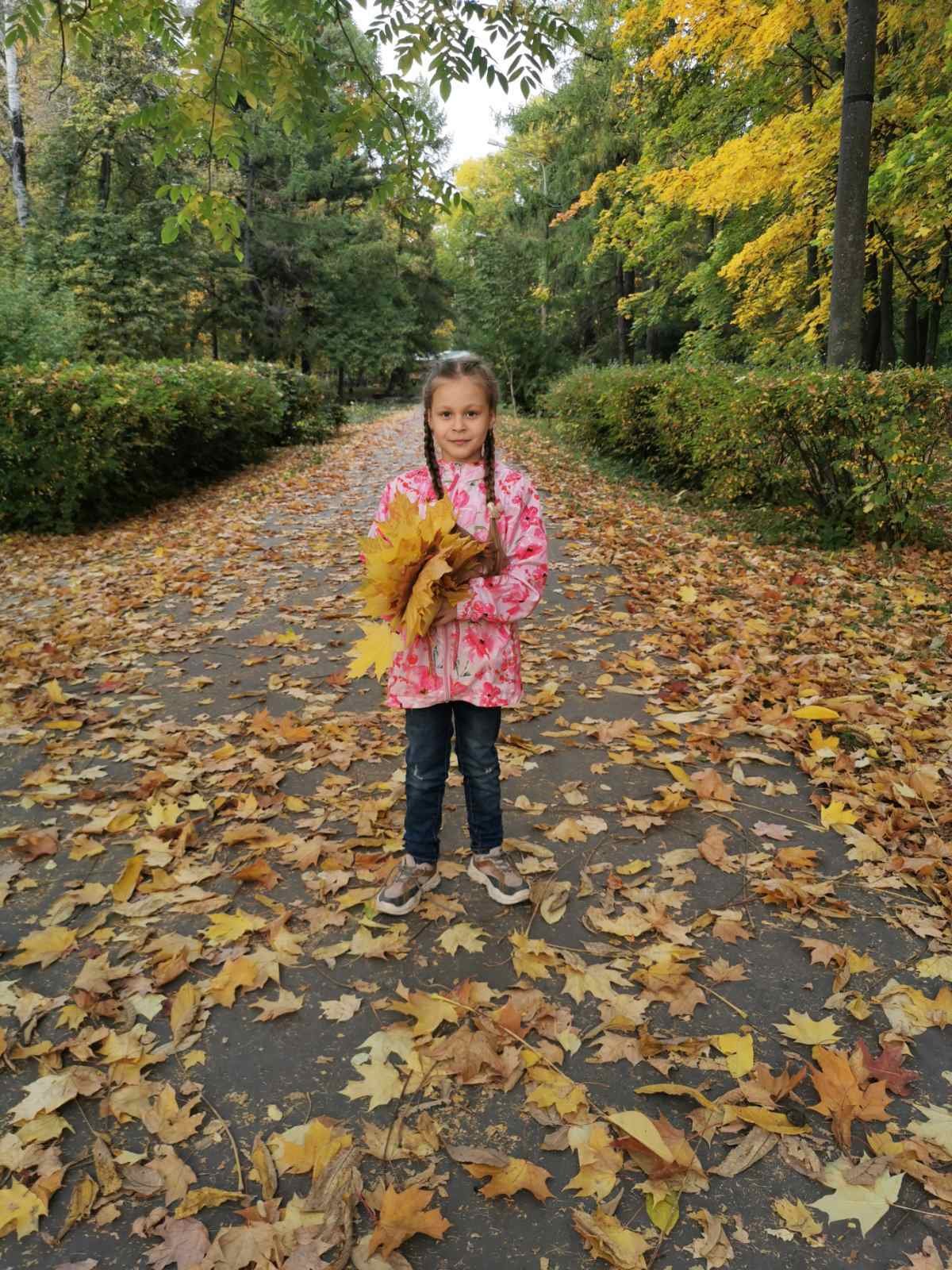